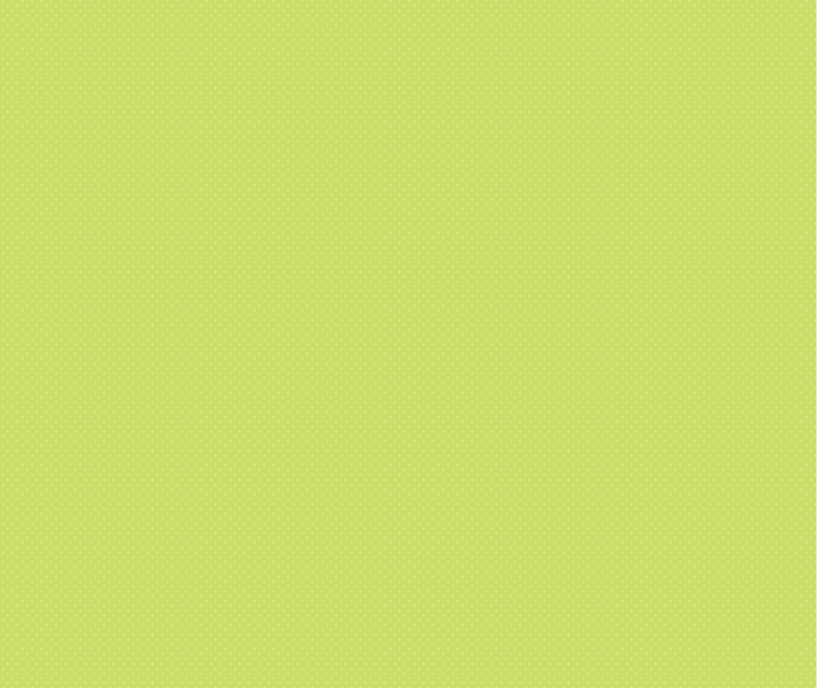 中国介護人材面談会
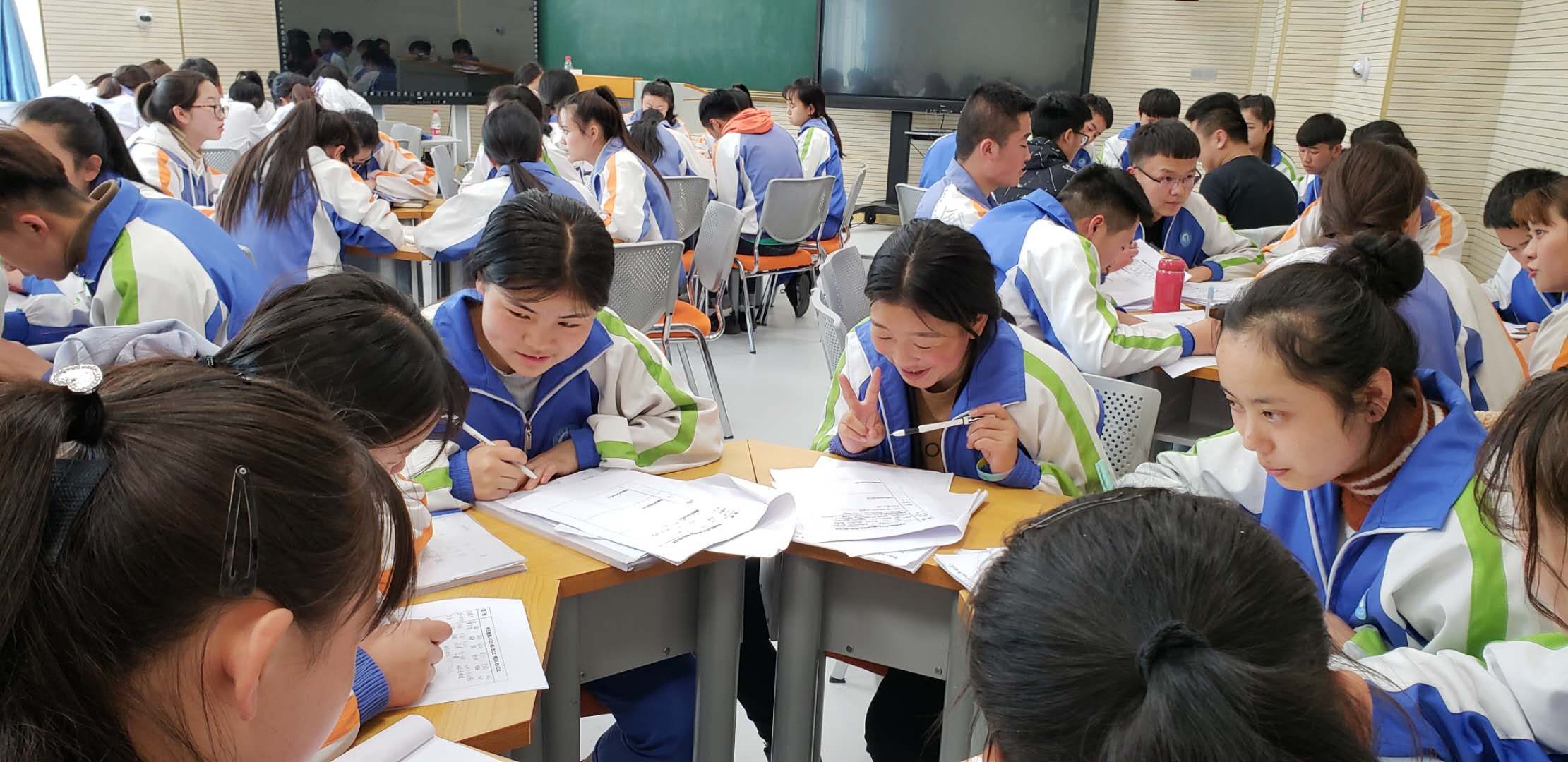 介護職を希望している外国人と直接話してみませんか？
2021年10月19日(火)
　　　　　　　　　　　　　　14：00～16：00
定員
先着5名様
参加費無料
ZOOMと会場同時開催
詳細は裏面を
ご覧ください
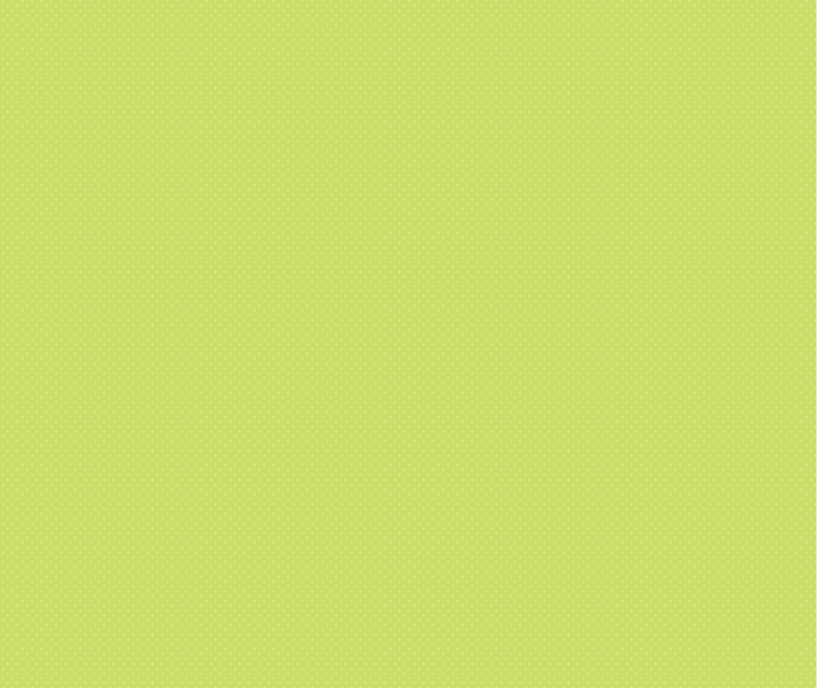 お問合せ・お申込
職業訓練法人キャリアバンク職業訓練協会
〒060-0005　
札幌市中央区北5条西5丁目7番地sapporo55  5F
TEL 　：  011-207-6540
                   　　　　電話受付時間：平日9時～18時
MAIL  ：   ginou@school.com
スケジュール
中国介護人材面談会　
参加申込書
◆メールでお申込の場合：件名に「面談会」本文に「企業情報(会社名)、参加者と担当者情報(氏名・　所属部署・所在地・TEL番号・FAX番号・メールアドレス)」を記入して送ってください。
FAX　専用申込用紙 / 送付先　011-207-6541
2021年8月26日（木）
14：00 ~ 16：00
先着5名様
【個人情報の取扱について】
こちらのお申込でお預かりする個人情報は、参加申込の確認とそのお申込に対する当協会からのご連絡、取りまとめに利用するものとし、それ以外の目的での利用はいたしません。
ご応募・エントリーをもって、上記の同意とさせていただきます。
MAIL  ：   ginou@school.com